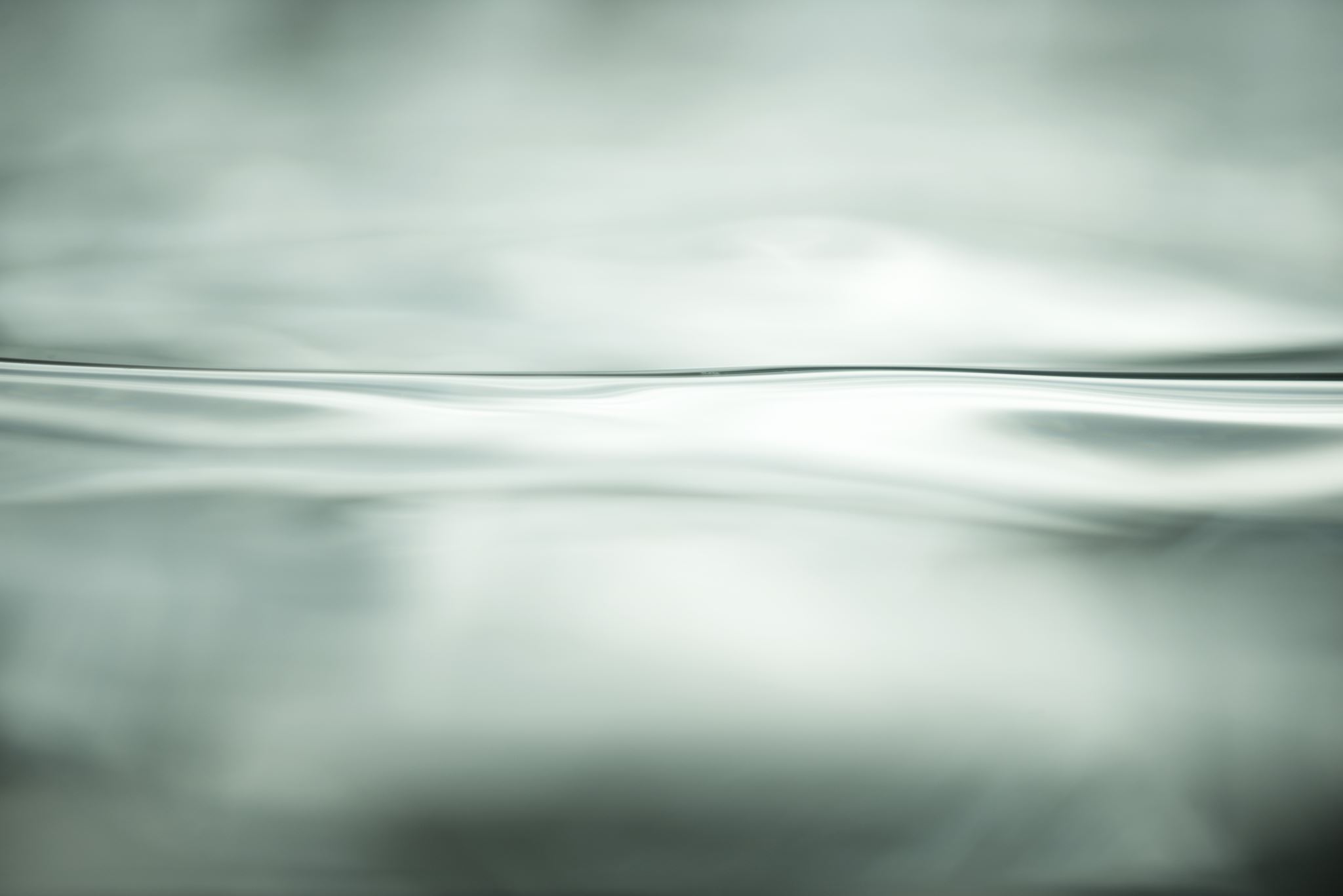 Bijbelverhalen week 3
Jezus wordt gevangen genomen
30-03 t/m 03-04
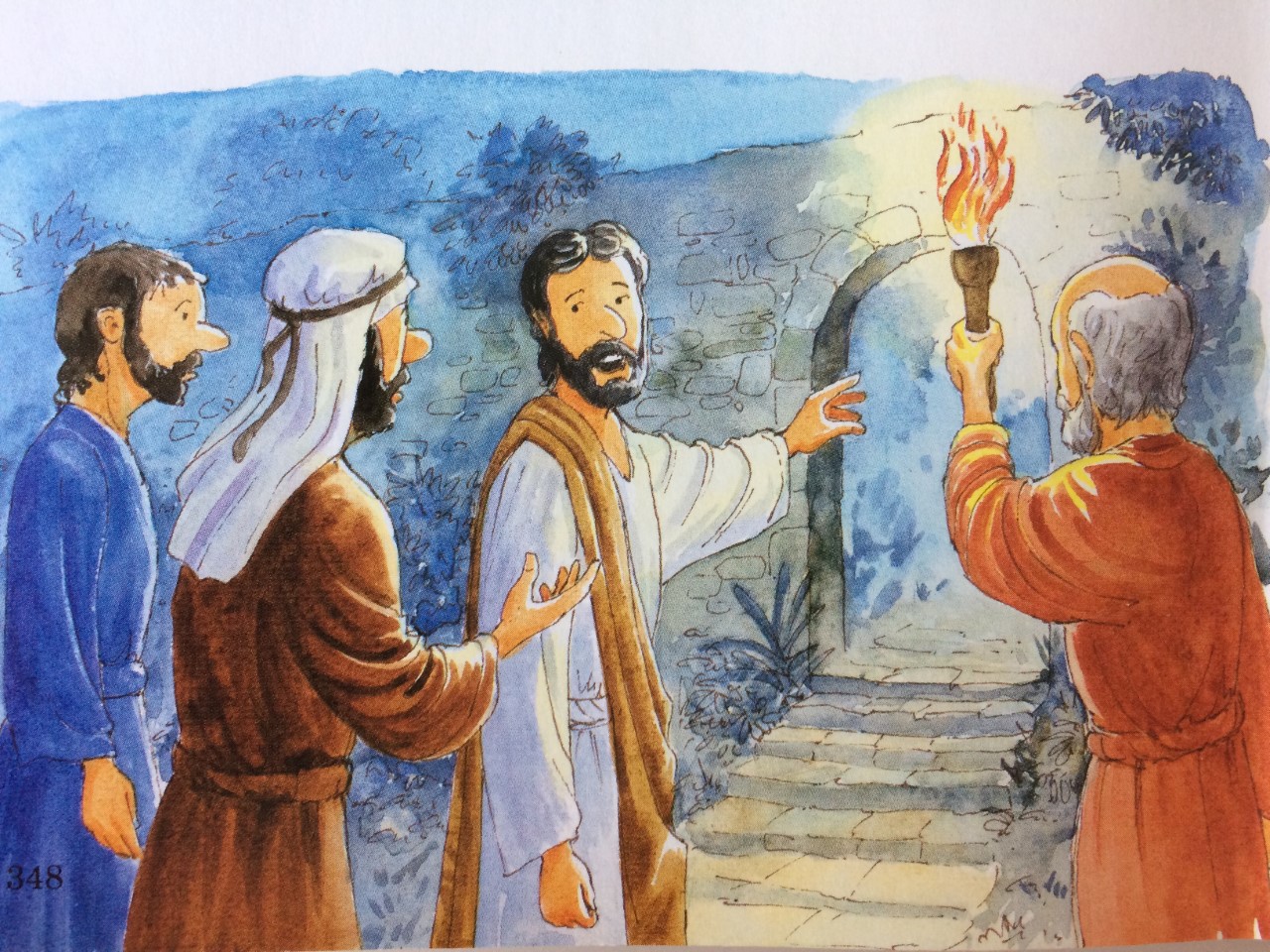 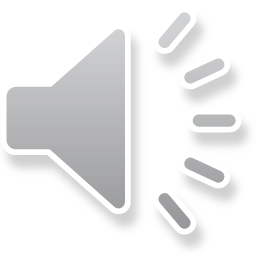 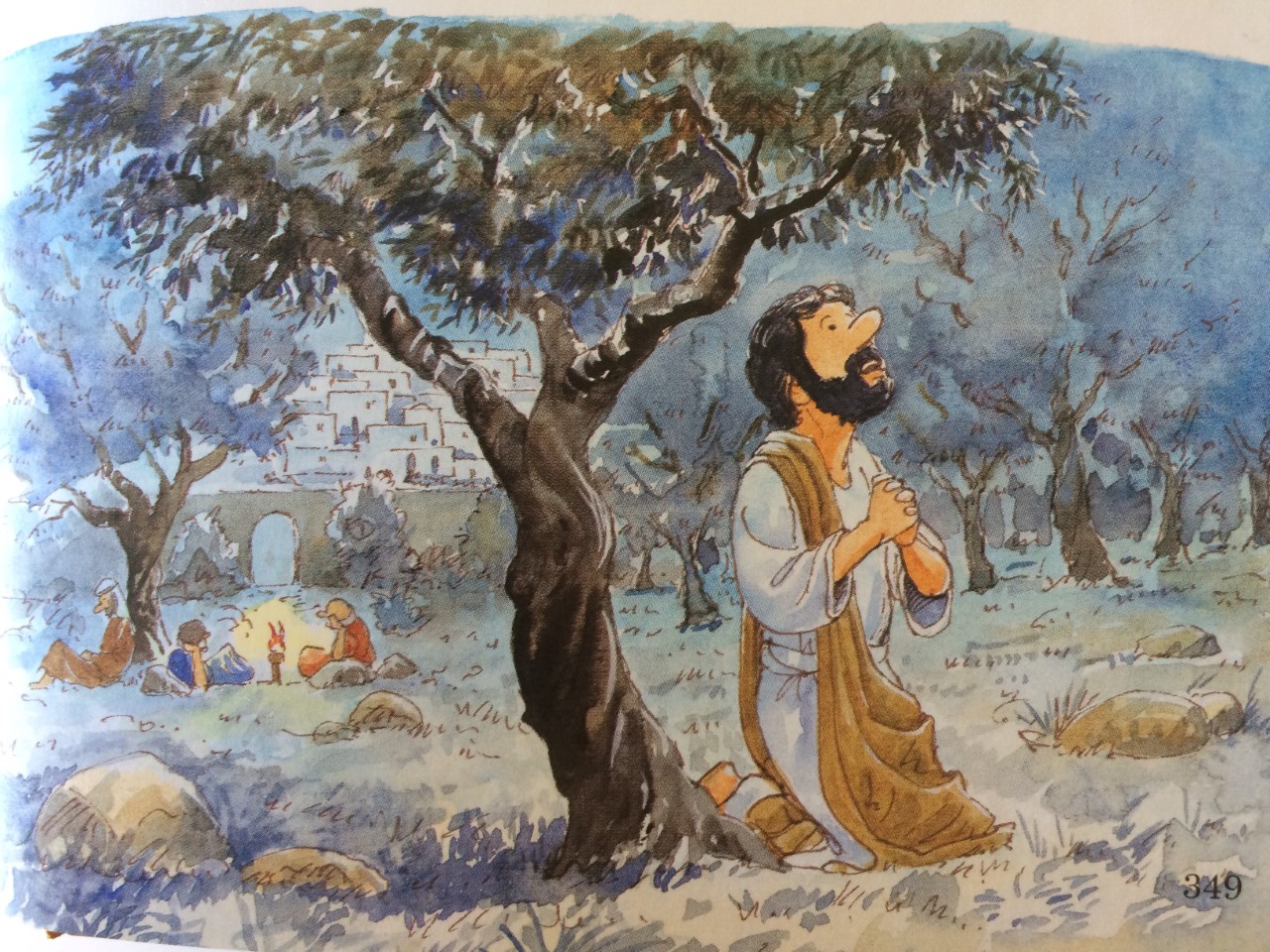 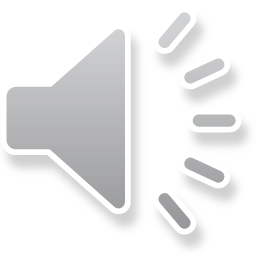 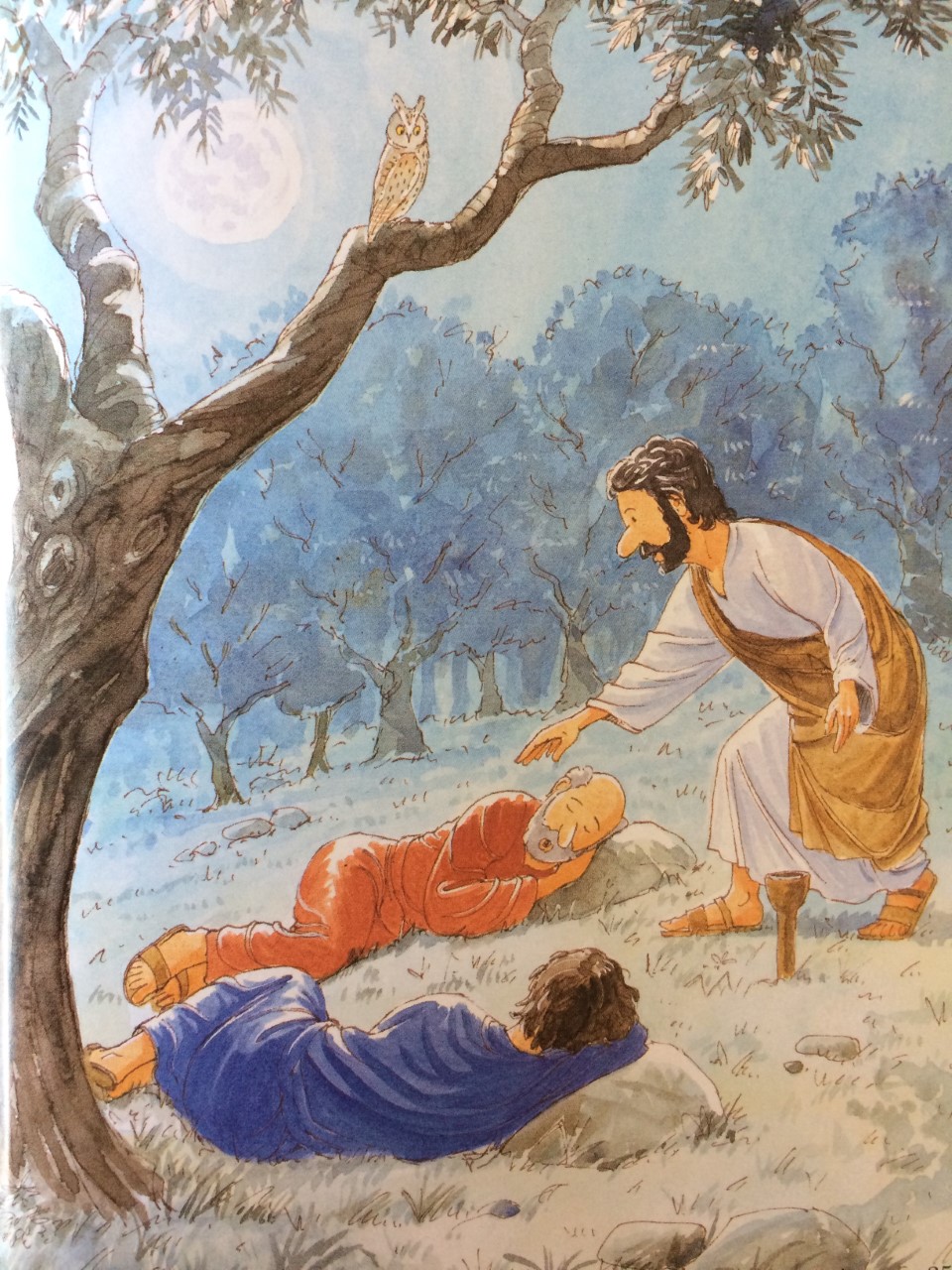 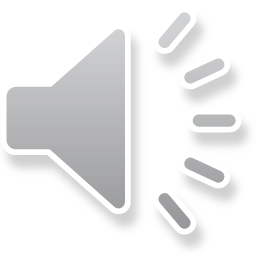 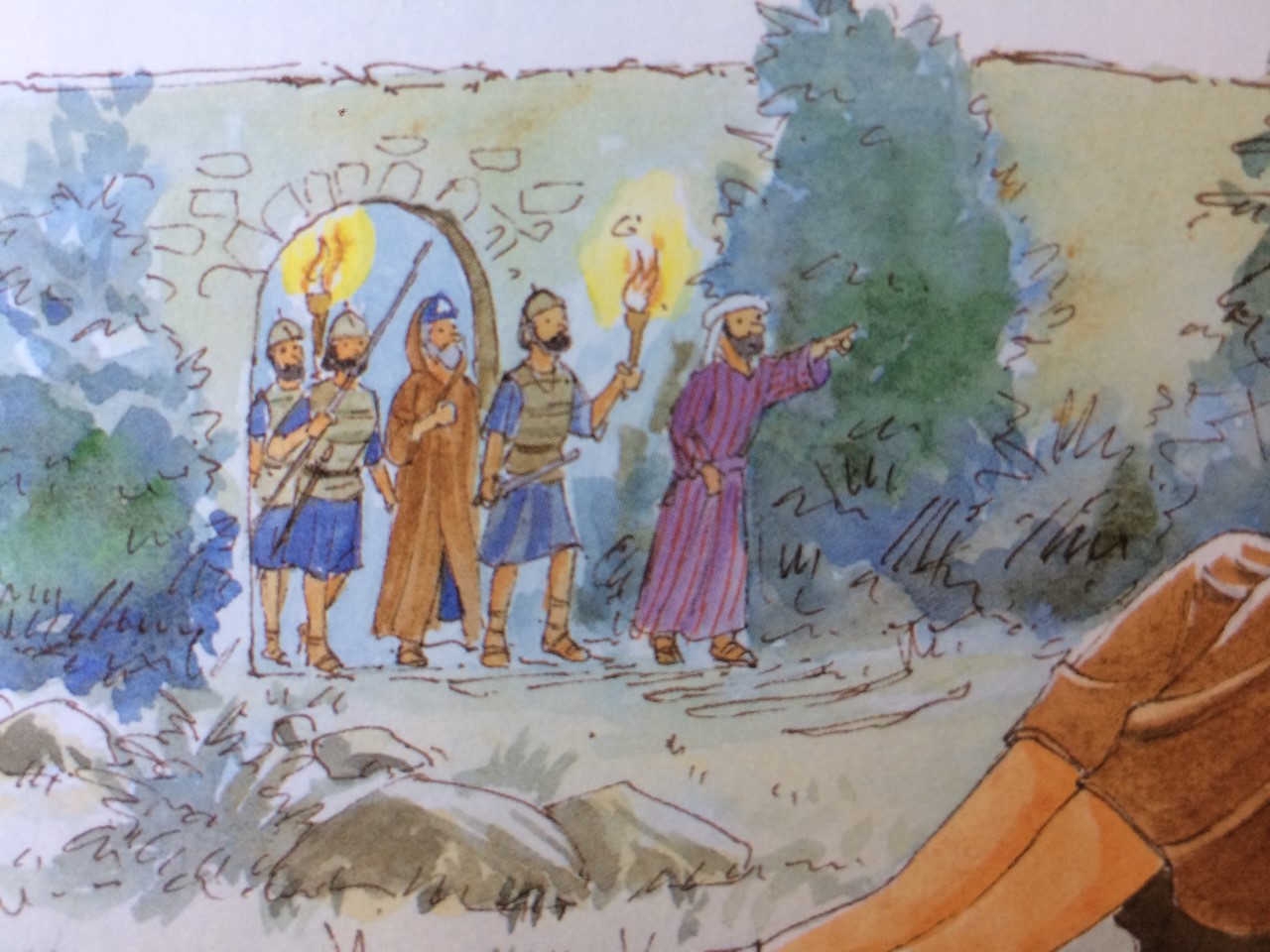 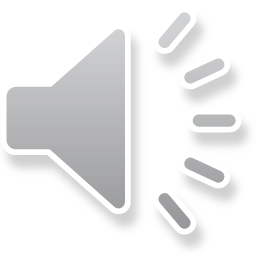 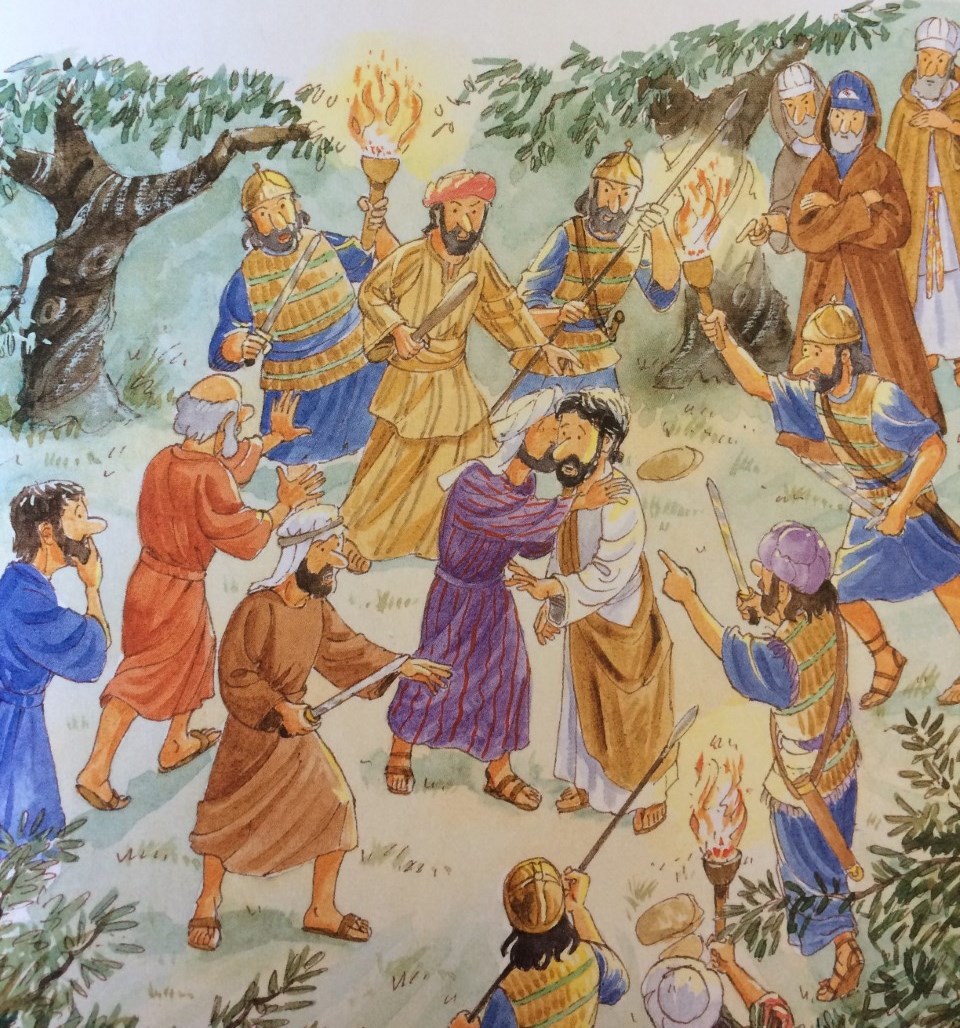 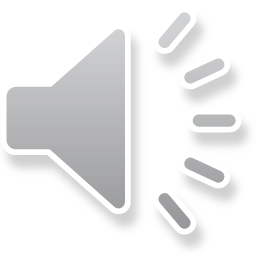 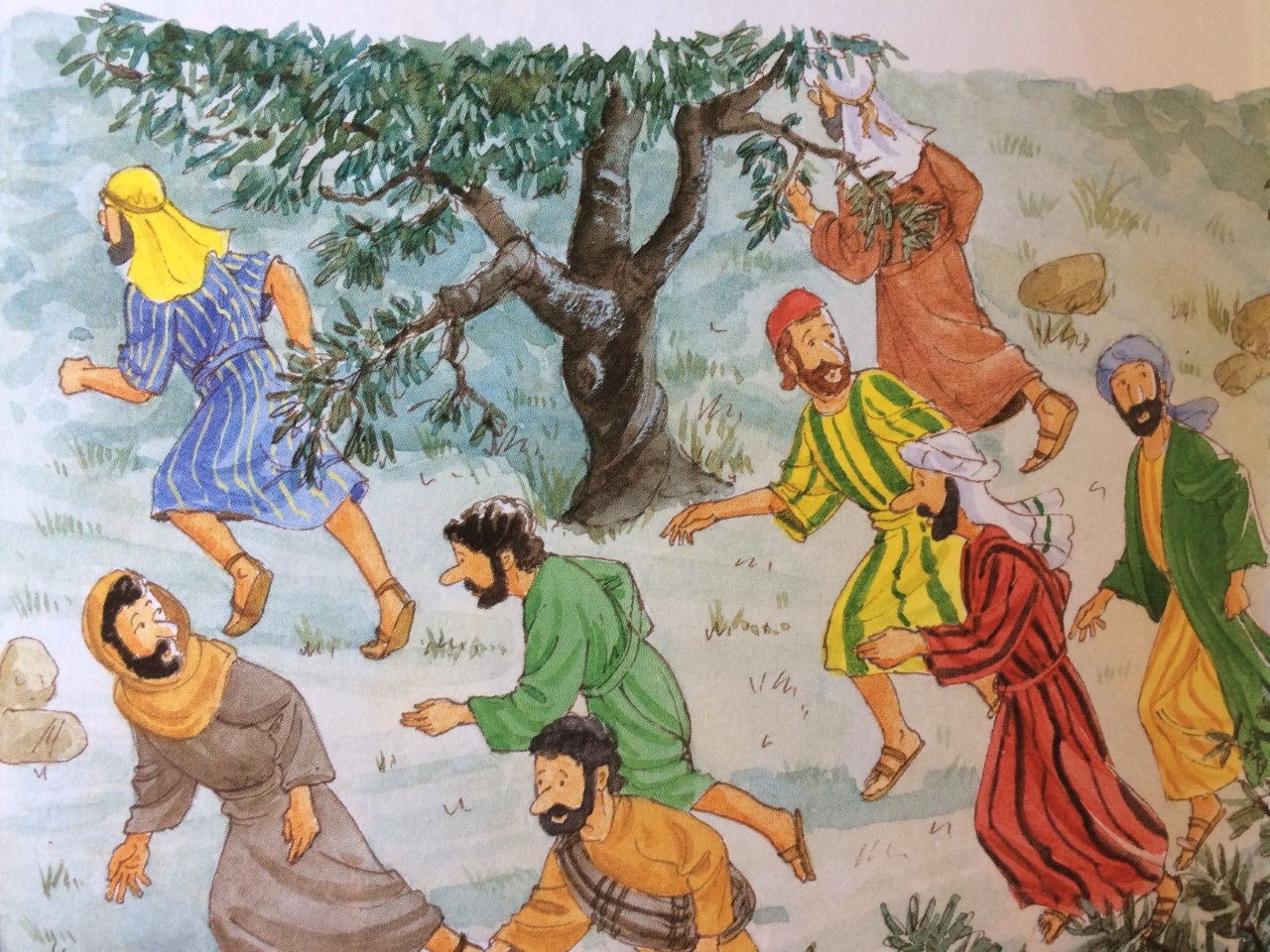 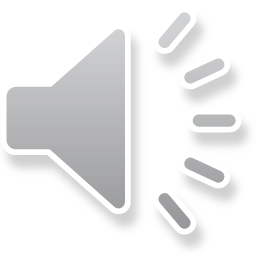